A török és a tehenek
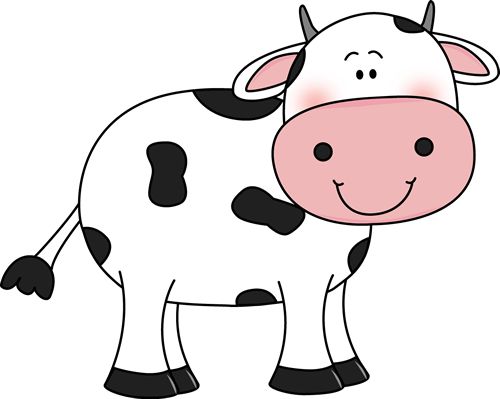 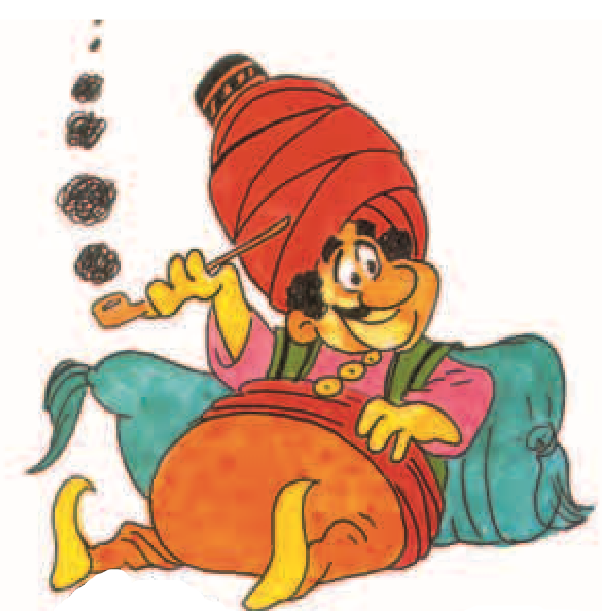 Németh Klaudia
Átdolgozta: Zsebe Gáborné
Meg is számol Mehemed
Három féle tehenet:
Feketét, fehéret, tarkát,
Meg ne fogd a tehén farkát!

Nem tudta ezt Mehemed,
S felrúgták a tehenek.
Volt egy török, Mehemed
Sose látott tehenet.
Nem is tudta Mehemed,
Milyenek a tehenek.

Egyszer aztán Mehemed
Lát egy csomó tehenet.
Csudálkozik Mehemed,
Ilyenek a tehenek?

Én vagyok a Mehemed!
Mi vagyunk a tehenek!
Számlálgatja Mehemed,
Hányfélék a tehenek.
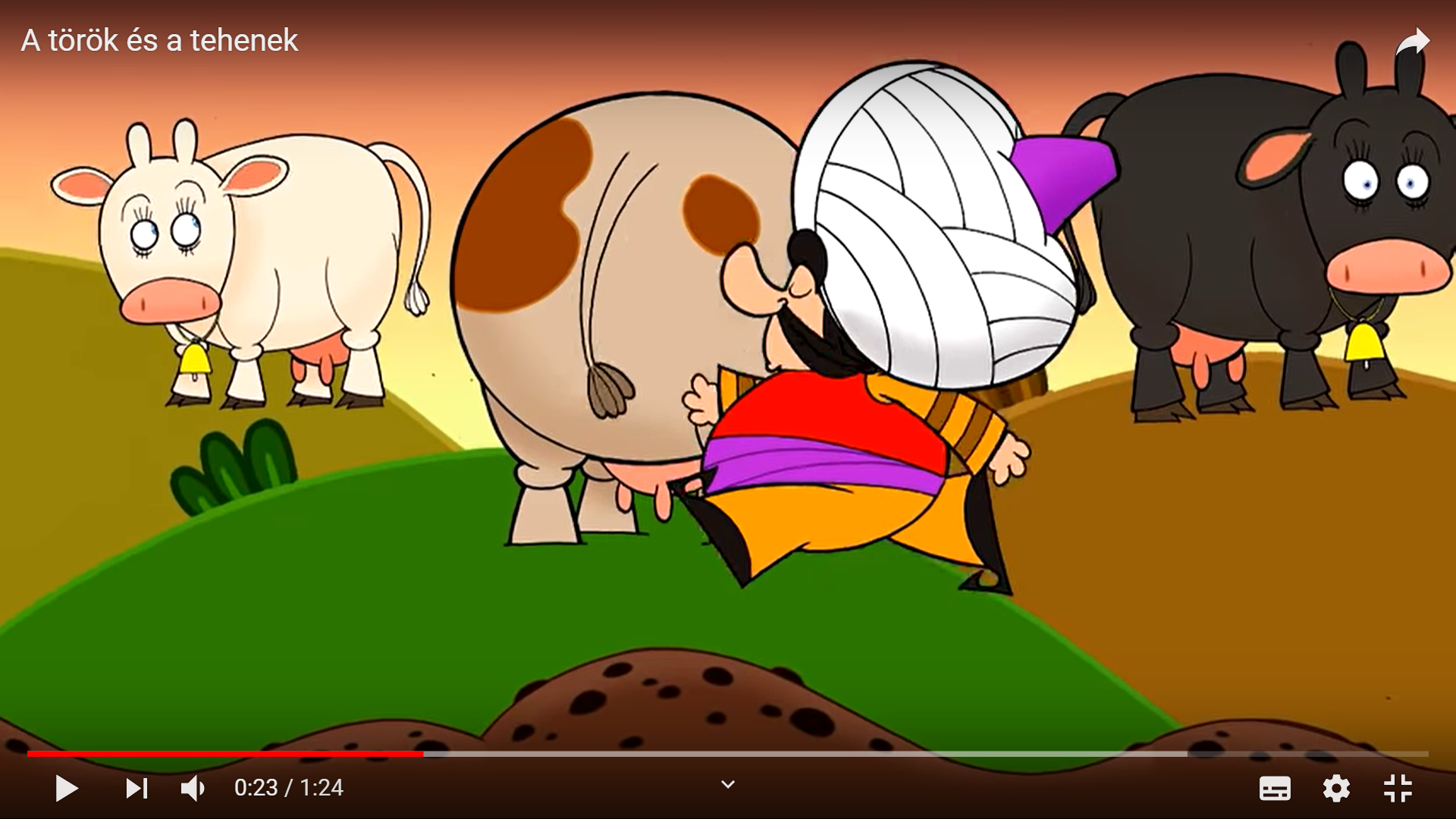 Ha elolvastad a mesét:
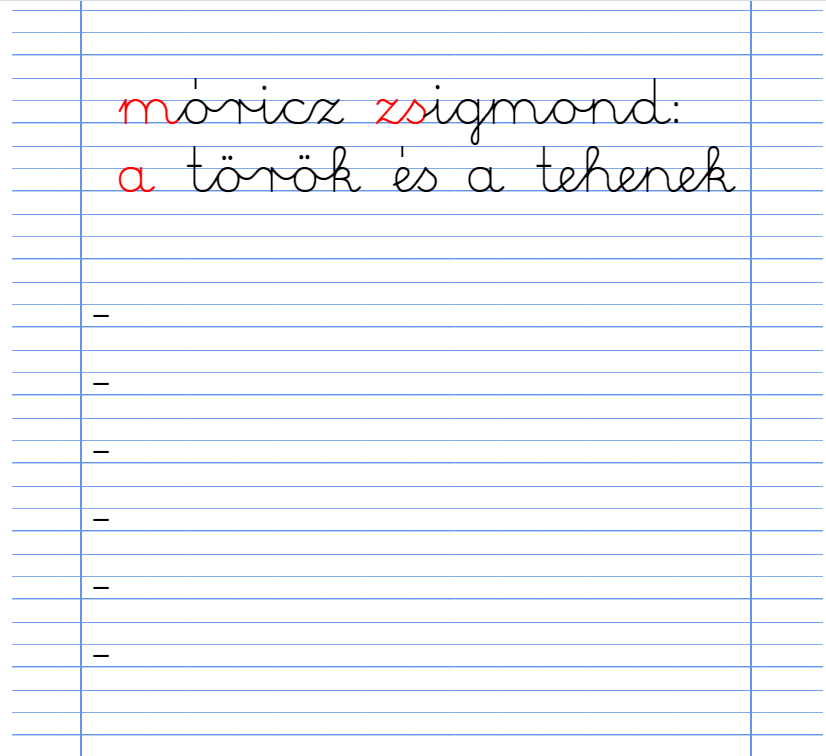 Vedd elő a füzeted! 
Írd fel címet!
Olvasd el a diákon a kérdé-
seket! Írásban válaszolj!
Javíts!
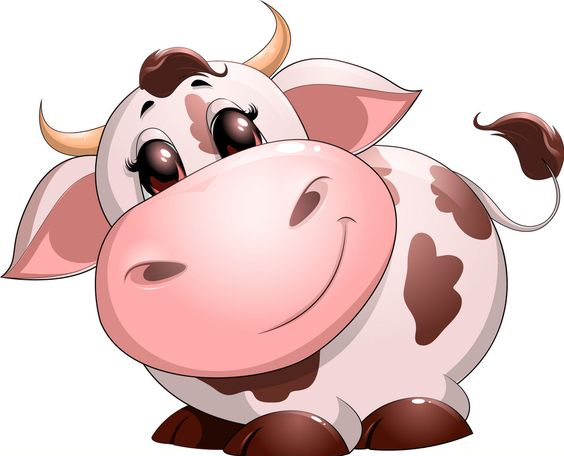 Hogy hív-ták a tö-rö-köt?
   a) Ab-dul    b) Me-he-med    c) A-li

  Mit nem lá-tott még soha Me-he-med?
    a) lo-vat   b) ök-röt   c) te-he-net

 Meny-nyi te-he-net lá-tott egy-szer Me-he-med?
    a) né-há-nyat  b) cso-mót  c) e-gyet
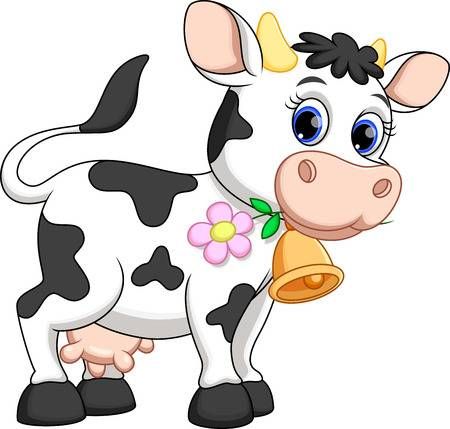 Hány-féle te-he-net szá-mol meg Me-he-med?
     a) há-rom    b) ket-tő    c) na-gyon sok

Mi-lyen szí-nű te-he-ne-ket nem lát Me-he-med?
 a) tar-ka   b) fe-ke-te  c) bar-na

Mi-lyét nem sza-bad meg-fog-ni a te-hén-nek?
  a) fü-lét   b) or-rát   c) far-kát
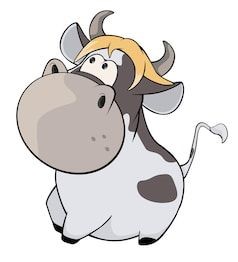 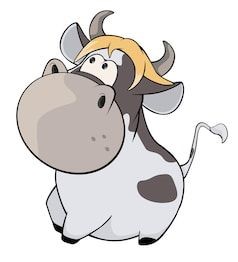 Ha jól dolgoztál, most ilyen a füzeted:
Ha
Húzd alá! Hol játszódhat a verses mese?
                 er-dőn, me-zőn, 
             le-ge-lőn, is-tál-ló-ban
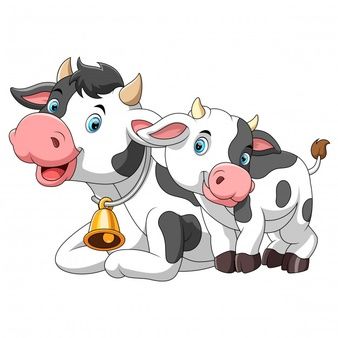 Nagyon ügyesen dolgoztál!
Jutalmad a mese:
Kattints kétszer a képre!
Diafilmen
Zenével